Potential Changes to Benefit Entitlement
Pension and Fiduciary Service
September 2018
[Speaker Notes: This training reviews the fiduciary’s and the fiduciary hub’s responsibilities in understanding, documenting, and referring potential changes to a beneficiary’s VA benefit entitlement.]
Objectives
Identify the field examiner and fiduciary responsibilities in assisting beneficiaries with benefit entitlement changes
Document and refer changes to benefit entitlement
Identify and utilize intent to file (ITF) procedures
Identify common benefit entitlement scenarios and corresponding requirements
2
[Speaker Notes: Instructor Notes:

At the end of this lesson, given the training and references, the learner will be able to do the following:
Identify the field examiner and fiduciary responsibilities in assisting beneficiaries with benefit entitlement changes
Document and refer changes to benefit entitlement
Identify and utilize intent to file (ITF) procedures
Identify common benefit entitlement scenarios and corresponding requirements]
References
38 CFR 3.150, Forms to be furnished
FPM 2.D.3, Financial Information of the Beneficiary
FPM 2.E.6, Issues Other VA Benefits
FPM 2.I.2.a, Field Exam Forms and Supporting Evidence
FPM 2.I.4, Finalizing Field Examinations
M21-1 III.i.4, Veterans Online Application (VONAPP) Direct Connect (VDC) Program and the Stakeholder Enterprise Portal (SEP)
M21-1 III.ii.2.B.1, Applications for Compensation and/or Pension
M21-1 III.ii.2.C.2, Intent to File
FPG, Tasks in BFFS
FPG, VA Claims: Documenting Requests and Intent to File
VBA Internet
VBMS and Share User Guide
VBA Forms Internet and Intranet websites
3
[Speaker Notes: These are the relevant references pertaining to this course:

38 CFR 3.150, Forms to be furnished
FPM 2.D.3, Financial Information of the Beneficiary
FPM 2.E.6, Issues Other VA Benefits
FPM 2.I.2.a, Field Exam Forms and Supporting Evidence
FPM 2.I.4, Finalizing Field Examinations
M21-1 III.i.4, Veterans Online Application (VONAPP) Direct Connect (VDC) Program and the Stakeholder Enterprise Portal (SEP)
M21-1 III.ii.2.B.1, Applications for Compensation and/or Pension
M21-1 III.ii.2.C.2, Intent to File
FPG, Tasks in BFFS
FPG, VA Claims: Documenting Requests and Intent to File
VBA Internet
VBMS and Share User Guide
VBA Forms Internet and Intranet websites]
Fiduciary Responsibility
Fiduciary notify VA of changes 
VA Form 21P-4703, Fiduciary Agreement
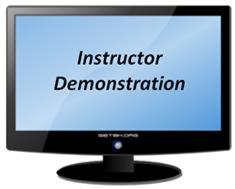 4
[Speaker Notes: Learning Objective: Identify the field examiner and fiduciary responsibilities in assisting beneficiaries with benefit entitlement changes
Policy Reference(s): FPM 2.I.2.a
FPG Articles: N/A

Instructor Demonstration:   

Teach this slide through demonstration and student interaction: 

Put up a whiteboard in the virtual classroom (or just open discussion in traditional classroom) and ask students to list what they think are scenarios and changes that require fiduciary notification to VA.  Discuss each response and ensure you hit on each of these areas:
Change in address or phone number
Change in income,  net worth, or medical expenses (increase or decrease)
Change in dependents (gain or loss)
Marriage, separation, divorce
Birth, adoption, gain dependent step-children
Death of the beneficiary or dependent of the beneficiary
Incarceration, imprisonment, or hospitalization in a VA or state facility
Entry to nursing home or other care facilities
Employment

2)  Pull up VA Form 21P-4703, Fiduciary Agreement, and show students the sections on page 2 (block #4) that discuss the fiduciary’s responsibility to report changes.  Explain that FEs should have learned in prior lessons that a VAF 21P-4703 is required at the time of each initial and successor initial appointment field examination.  This is an agreement which includes the fiduciary’s responsibilities like reporting information about and changes for the beneficiary.]
Field Examiner Responsibility
Advise of VA benefits and services
Explain entitlement to state and local benefits
Document changes and requests within field examination FElux report
Provide proper VA forms
Instruct on completing and submitting forms
Encourage use of paperless claims submission tools
Document an Intent to File (ITF)
5
[Speaker Notes: Learning Objective: Identify the field examiner and fiduciary responsibilities in assisting beneficiaries with benefit entitlement changes
Policy Reference(s): FPM 2.D.3.
FPG Articles: N/A

Instructor Notes: 

(NOTE:  Show each bullet-point and provide a high-level overview one-by-one.  The rest of the training goes into more detail on each of these areas.) 

Advise of VA Benefits and Services
Field Examiners must advise fiduciaries and beneficiaries of all VA benefits and services to ensure that the beneficiary receives accurate payment of benefits.  FEs should consider the full range of VA benefits including the beneficiary’s eligibility for dependents, aid and attendance and housebound benefits.

Explain State and Local Benefits
The Field Examiner should also explain entitlement to other state and local benefits.

Document Changes/Requests in FElux Report
Changes in entitlement to VA benefits may result in a decrease or increase in VA benefits payments.  Document any changes in benefit entitlement in the field examination report. 

Provide and Instruct on Use of Proper VA Forms
We should always attempt to provide the beneficiary with the proper form (especially for changes that could result in an increase of benefits), and if the FE does not have it on-hand, at least refer to the proper form.  We will discuss later in this training the websites available to obtain VA forms, as well as some common scenarios you may encounter in field examinations.  

Encourage Use of Paperless Claims Submission Tools
We will discuss later on in this lesson how there are several tools for claimants to submit paperless claims to VA.  

Intent to File (ITF)
We will discuss how Field Examiners can assist beneficiaries in getting the earliest date possible on a new claim for benefits through the Intent to File procedures.]
Available Benefits and Services
VBA Internet
VBA Benefit Brochures
VBA Fact Sheets
Applying for Benefits
Local/State Benefits
Internet research
VA and external social workers
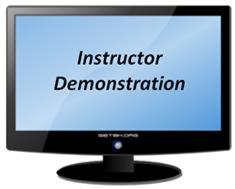 6
[Speaker Notes: Learning Objective:  Identify the field examiner and fiduciary responsibilities in assisting beneficiaries with benefit entitlement changes
Policy Reference(s): FPM 2.D.3.o.
FPG Articles: N/A

Instructor Notes: 

To understand the different types of benefits and services available, you can refer to several different websites and resources such as:

VBA Internet (External-facing site to the public):
VBA Benefit Brochures
VBA Fact Sheets
Applying for Benefits
	
These brochures and sheets provide a summary of VA benefits, basic information on ancillary benefits (for ex:  Specially Adapted Housing (SAH)), links to eBenefits, and the basic steps of how to apply.  

Local/State Benefits
Internet research
VA and external social workers

ASK THE CLASS:   Does anyone have any examples or experiences to share about how you have learned the available benefits and services for Veterans and their dependents in your state, counties, and cities?  

Instructor Demonstration:  Minimize the PowerPoint and show students how to navigate to the VBA Internet and find these useful resources on VBA benefits.  Pull up a benefit brochure and fact sheet for examples.]
Encourage Paperless Claims
eBenefits
Veterans Online Application Direct Connect (VDC)
www.vets.gov
Veterans Service Officers (VSOs)
National Call Center (NCC) 1-800-827-1000
National Pension Call Center (NPCC) 
    1-877-294-6380
7
[Speaker Notes: Learning Objective:  Identify the field examiner and fiduciary responsibilities in assisting beneficiaries with benefit entitlement changes
Policy Reference(s): FPM 2.D.3.q, M21-1 III.i.4.A.
FPG Articles: N/A

Instructor Notes: 

If Field Examiners learn that a beneficiary may be entitled to additional benefits, or that a fiduciary needs to report a change, they should encourage claimants to utilize VA paperless claims submission tools when possible to complete VA benefit applications. 

Paperless Claims Tools
eBenefits is a web portal that provides Service Members, Veterans, their families, and authorized caregivers with a single sign-on, central access point to clinical and benefits information.
For more information on eBenefits see the Benefits Assistance Service (BAS) website: https://vbaw.vba.va.gov/BAS/web-communications/eBenefits/index.asp 

The Veterans Online Application (VONAPP) Direct Connect (VDC), allows claimants to file disability compensation and dependency applications directly to their station of origination (SOO) via eBenefits.  In addition to an application for benefits, VDC allows claimants to upload supporting documents, eliminating mail and scanning procedures, to form a timelier end-to-end electronic claims process. (M21-1 III.i.4.A.1.a.)
For more information on VONAPP, see the VONAPP User Guide:  https://vbaw.vba.va.gov/bl/21/Publicat/Users/docs/VONAPPuserdoc.pdf 

www.vets.gov, allows claimants to file Veterans Pension and burial claims directly to the Centralized Mail (CM) portal.  (M21-1 III.i.4.A.3.a.)
Veterans Service Organizations (VSOs) to assist with submitting applications to eBenefits via Stakeholder Enterprise Portal (SEP), and Digits-to-Digits (D2D)
National Call Center (NCC) at 1-800-827-1000, or National Pension Call Center (NPCC) at 1-877-294-6380

Veterans Service Officers (VSOs) and County VSOs (CVSOs) can assist Veterans in applying for benefits by submitting claims to eBenefits via their portals, the Stakeholder Enterprise Portal (SEP), and Digits-to-Digits (D2D).  

Finally, beneficiaries can call the National Call Center (NCC) and/or National Pension Call Center (NPCC) to file a claim.]
Proper Forms
Must provide correct forms
VBA Internet Forms Page (external)
VBA Intranet Forms Page (internal) 
Must submit on standard form or Intent to File
Provide instruction on completing and submitting forms and claims for benefits
If no form available:
FE requests LIE to mail the form
Document information on VA Form 27-0820
8
[Speaker Notes: Learning Objective:  Document and refer changes to benefit entitlement
Policy Reference(s): 38 CFR 3.150,  FPM 2.D.3.p, FPM 2.D.3.q, FPM 2.D.3.s, M21-1 III.ii.2.B.1.b
FPG Articles: N/A

Instructor Notes: 

38 CFR 3.150 requires that “upon request made in person or in writing by any person applying for benefits under the laws administered by the Department of Veterans Affairs, the appropriate application form will be furnished.”   To meet this requirement, in situations when the claimant does not have the ability to complete or print applications online, the Field Examiner must provide the claimant with the appropriate form(s) and submission information. 

VA employees can obtain forms at two different websites depending on the form sought:
The VBA Internet has a VA Forms page that contains forms available externally to the public:  http://www.va.gov/vaforms/ 
The VBA Intranet also has a VA Forms page that contains forms only available internally to VA employees:  http://vaww.va.gov/vaforms/

The M21-1, Adjudication Procedures Manual, also explains in III.ii.2.B.1.b., Requirements for a Complete Claim Received on or After March 24, 2015, that effective March 24, 2015, VA will only recognize compensation, pension, survivors, and related claims if they are submitted on the required standard forms.  The table in this manual reference provides guidance on the correct VA form to use based on the type of benefit sought by the claimant.  *Note, in addition to these correct forms, claimants may submit an ‘Intent to File (ITF)’, which we will discuss later in the training.  

Important Notes:  
If the Field Examiner does not have the appropriate VA claim form available during the field examination, the Field Examiner must request the Legal Instruments Examiner provide the application to the claimant, AND
Document the information on a VA Form 27-0820, Report of General Information, and upload it to the eFolder.

Field examiners must also provide instruction on how to properly complete and submit claims.  Remember, field examiners are the ‘face of the VA’ while in the field and in an examination; they must be knowledgeable and helpful.]
Document and Refer Decrease
Document information on VAF 27-0820
Upload VAF 27-0820 to the eFolder
Document receipt of information in FELux
Request LIE refer to station of jurisdiction through email notification
9
[Speaker Notes: Learning Objective:  Document and refer changes to benefit entitlement
Policy Reference(s): FPM 2.D.3.p., FPM 2.I.4.e.
FPG Articles: N/A

Instructor Notes: 

If the Field Examiner identifies changes or possible changes in benefit entitlement, they must document the information in the field examination report and request referral to the appropriate authorization activity.

For changes that may result in a decrease in benefits:
document the information on VA Form 27-0820, Report of General Information
upload the VA Form 27-0820 to the eFolder/VBMS, and
document the receipt of information in the field examination report, and 
request Legal Instruments Examiner referral of the information to the station of jurisdiction through email notification.]
Receive and Refer Claims
Date stamp with date of claim
Mail or fax to evidence intake center
Document receipt and DOC in FELux
Request LIE record a note in VBMS
10
[Speaker Notes: Learning Objective:  Document and refer changes to benefit entitlement
Policy Reference(s): FPM 2.D.3.q, 
FPG Articles: N/A

Instructor Notes: 

If the Field Examiner receives claim document(s) during the field examination, the Field Examiner must:
place a manual date stamp containing red ink documenting the date of receipt on the document,
mail or fax the claim document(s) to the appropriate evidence intake center,
document the receipt and date of the claim in the field examination report, and
request the Legal Instruments Examiner record a note in VBMS documenting the claim.  You do this by documenting under “LIE Actions” in the “Next Exam Information” section of FELux:
That you uploaded forms/claims to VBMS, and
Request they email the station of jurisdiction (SOJ) informing them of the claim]
Intent to File (ITF)
Discontinued informal claims -March 24, 2015
ITF creates effective date placeholder until:
Substantially complete claim on prescribed form, or
One year passes since VA received the ITF
ITFs apply to claims for:
Compensation, 
Pension, 
Survivor’s Pension, and 
DIC
11
[Speaker Notes: Learning Objective:  Identify and utilize intent to file (ITF) procedures
Policy Reference(s): M21-1 III.ii.2.C.2, FPM 2.D.3.r, FPM 2.D.3.s
FPG Articles:  VA Claims:  Documenting Requests and Intent to File, VBMS User Guide

Instructor Notes: 

VBA discontinued the use of ‘informal claims’ on March 24, 2015.  After this date, to secure an earlier date of claim (an effective date placeholder), a beneficiary must submit a substantially complete claim on the prescribed form -  OR - can submit an Intent to File (ITF) which gives the beneficiary one year to submit a substantially complete claim.   

VA may grant entitlement to benefits from an effective date prior to the date of claim (DOC) as long as the claimant submits a complete claim within one year of the date VA received the ITF. An ITF remains active for one year or until a claim is received, whichever occurs earlier

ITFs only apply to new claims for:
Compensation (original, or an increase)
Pension 
Survivor’s Pension, and 
Dependency and Indemnity Compensation (DIC).

They do not apply to claims for:
Dependents
Ancillary benefits]
Receive ITFs
Submit ITFs by either:
Complete and sign VA Form 21-0966, Intent to File a Claim for Compensation and/or Pension, or Survivors Pension, and/or DIC, 
Call and verbally make ITF to NCC or NPCC
Initiate application electronically 
Contact VBA personnel
Communication is adequate if:
VA can identify Veteran or claimant
Specifies general benefit sought, and
Signs VA Form 21-0966 (if how received)
12
[Speaker Notes: Learning Objective:  Identify and Utilize Intent to File (ITF) Procedures
Policy Reference(s): M21-1 III.ii.2.C.2, FPM 2.D.3.r, FPM 2.D.3.s
FPG Articles:  VA Claims:  Documenting Requests and Intent to File, VBMS User Guide

Instructor Notes: 

Beneficiary ITF Submission
Beneficiaries can submit an Intent to File by either:
Completing, signing, and submitting a VA Form 21-0966, Intent To File A Claim For Compensation and/or Pension, or Survivors Pension and/or DIC, 
Calling and verbally making an ITF to the National Call Center (NCC) or the National Pension Call Center (NPCC), 
Initiating an application for benefits electronically via
eBenefits/VDC (Veterans Online Application (VONAPP) Direct Connect (VDC) 
Stakeholder enterprise Portal (SEP), or 
Digits-to-Digits (D2D), or
Contacting VBA personnel (such as VSC, PMC, Fiduciary) by telephone in person – which includes field examiners.

Adequate Communication
A claimant’s communication of an ITF is adequate for VA purposes if, in the communication, 
the claimant provides VA with enough information to identify the Veteran (and the claimant, if the claimant is not the Veteran), and
specifies the general benefit he/she is seeking (compensation and/or pension, or Survivors Pension and/or Dependency and Indemnity Compensation (DIC)). 

Additionally, if the ITF is submitted in writing on the VA Form 21-0966, it must be signed.  It can be signed by the claimant, VSO, or VA-recognized power of attorney (POA).  

If the ITF is taken as part of the Field Examination and documented in the FElux, no VA Form 21-0966 is required.]
Document and Submit ITFs
Inform claimant:
VA will establish ITF in system
Time limit to complete the claim
Will receive a letter explaining next steps
FE document ITF (specific benefit sought) in FELux and notes LIE Actions to Take
LIE inputs ITF into VBMS
13
[Speaker Notes: Learning Objective:  Identify and utilize intent to file (ITF) procedures
Policy Reference(s): M21-1 III.ii.2.C.2, FPM 2.D.3.r, FPM 2.D.3.s
FPG Articles:  VA Claims:  Documenting Requests and Intent to File, VBMS User Guide

Instructor Notes: 

If your OTF is take as part of your Field Examination, no VA Form 21-0966 is required. The Field Examiner need only document the ITF in the FElux. Take the following steps:

If a beneficiary communicates an ITF to a fiduciary hub employee directly (usually a field examiner), then the Field Examiner must notify the claimant:
that VA will establish an ITF in the system,
the time limit to complete the claim to maintain the ITF date of claim, and
he or she will receive a letter from VA explaining the next steps in the claims process

Then, the FE must document the ITF in the FElux report and request that an LIE input the ITF into VBMS.  The LIE is responsible for manually updating the corporate record through VBMS or Share to reflect receipt of the communication of an ITF. (M21-1 III.ii.2.C.2.j, FPM 2.D.3.r.).  

Also, if it is communicated to an FE, the beneficiary does not need to complete the VAF 21-0966.  

To update the corporate record to reflect receipt of a communication of an ITF through: 
VBMS, see the VBMS User Guide (under the heading Creating New Intent to File), or
Share, see the Share User's Guide.]
Common Scenarios
Special Monthly Compensation/Pension
VA Form 21-2680
New dependent
VA Form 21-686c
Pension changes (income, net worth, expenses, $90 Medicaid)
VA Form 21P-8416
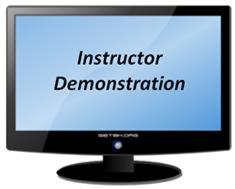 14
[Speaker Notes: Learning Objective:  Identify common benefit entitlement scenarios and corresponding requirements.
Policy Reference(s):  N/A
FPG Articles: N/A

Instructor Notes

Discuss these commonly seen situations in the field, and the matching forms to assist in documenting the information and possible entitlement changes.]
31. Questions?
Fiduciary Responsibility
Field Examiner Responsibility
Available Benefits and Services
Encourage Paperless Claims
Proper Forms
Document and Refer Decrease
Receive and Refer Claims
Intent to File (ITF)
Receive ITFs
Document and Submit ITFs
Common Scenarios
[Speaker Notes: Instructor Notes:

(Recall)  These are our learning objectives as stated from the beginning of the training:
Identify the field examiner and fiduciary responsibilities in assisting beneficiaries with benefit entitlement changes
Document and refer changes to benefit entitlement
Identify and utilize intent to file (ITF) procedures
Identify common benefit entitlement scenarios and corresponding requirements

(Recap)  We discussed each of these learning objectives through the following topics in each slide today:
Fiduciary Responsibility
Field Examiner Responsibility
Available Benefits and Services
Encourage Paperless Claims
Proper Forms
Document and Refer Decrease
Receive and Refer Claims
Intent to File (ITF)
Receive ITFs
Document and Submit ITFs
Common Scenarios

Are there any additional questions?]
TMS Survey and Assessment
An assessment and satisfaction survey have been assigned to you in TMS.
You must pass the assessment prior to completing the survey.
Be sure to complete the survey in TMS to receive credit for this training.
16
[Speaker Notes: Instructor Notes:

An assessment and satisfaction survey have been assigned to you in TMS.  You should be able to complete both within ten minutes.  
Completing both will allow you to receive credit for this training.]